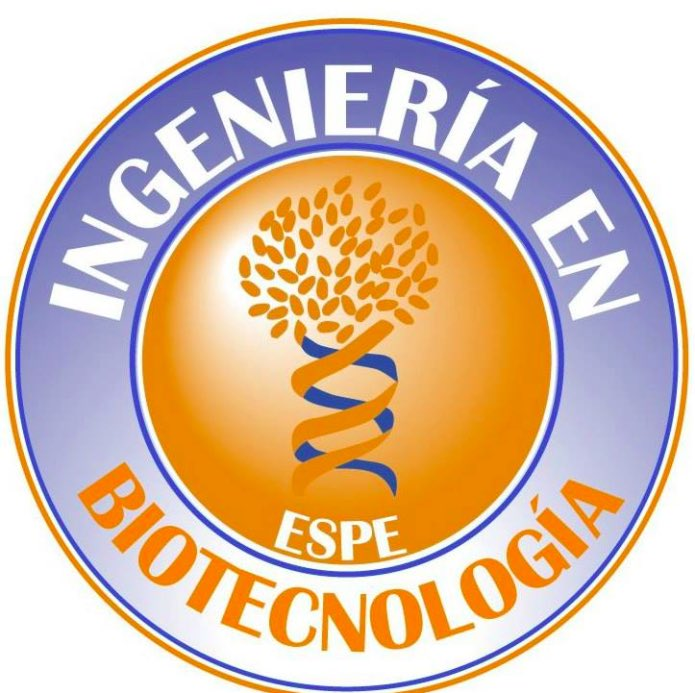 UNIVERSIDAD DE LAS FUERZAS ARMADAS “ESPE”DEPARTAMENTO DE CIENCIAS DE LA VIDA Y AGRICULTURA


Aislamiento e identificación de bacterias potenciales que degradan Alfa-cipermetrina y Dimetoato de suelos agrícolas con cultivos de arroz (Oryza sativa L) en la provincia de Los Ríos
Autores:	Andrade Lugo Nicole Carolina
Mena Jacho Stephany de los Ángeles 

Tutor:		Jaffer Gooty Ph. D.
CÓDIGO: GDI.3.1.004
VERSIÓN: 1.0
Introducción
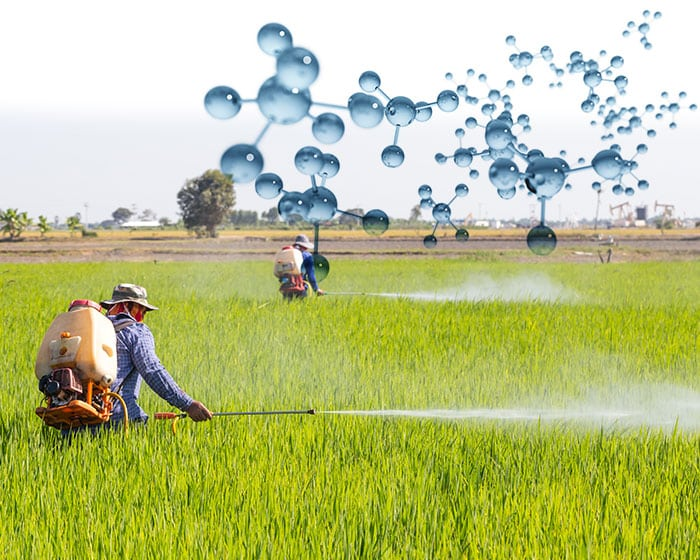 Los plaguicidas son compuestos químicos que  atacan a insectos invasores de  cultivos agrícolas. Además, tienen un gran impacto ambiental y ecológico
En Ecuador,  el 19,52% de plaguicidas altamente tóxicos se aplican en arroz.
 Los Ríos se encarga del 22,59% de la producción nacional y rendimiento 4.5 t/ha
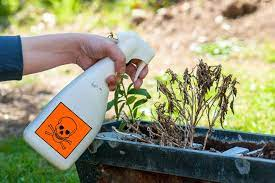 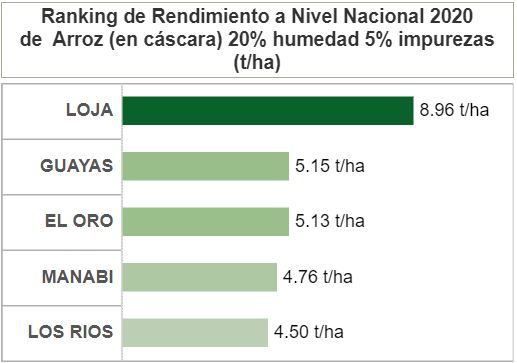 Causan varias afecciones a las propiedades  físico químicas y biológicas del suelo, desencadenando disminución en la fertilidad y baja producción
Objetivos
General
Aislar e identificar bacterias con potencial actividad degradadora de Alfa-cipermetrina y Dimetoato provenientes de suelos agrícolas con cultivos de arroz (Oryza sativa L) de la provincia de Los Ríos.
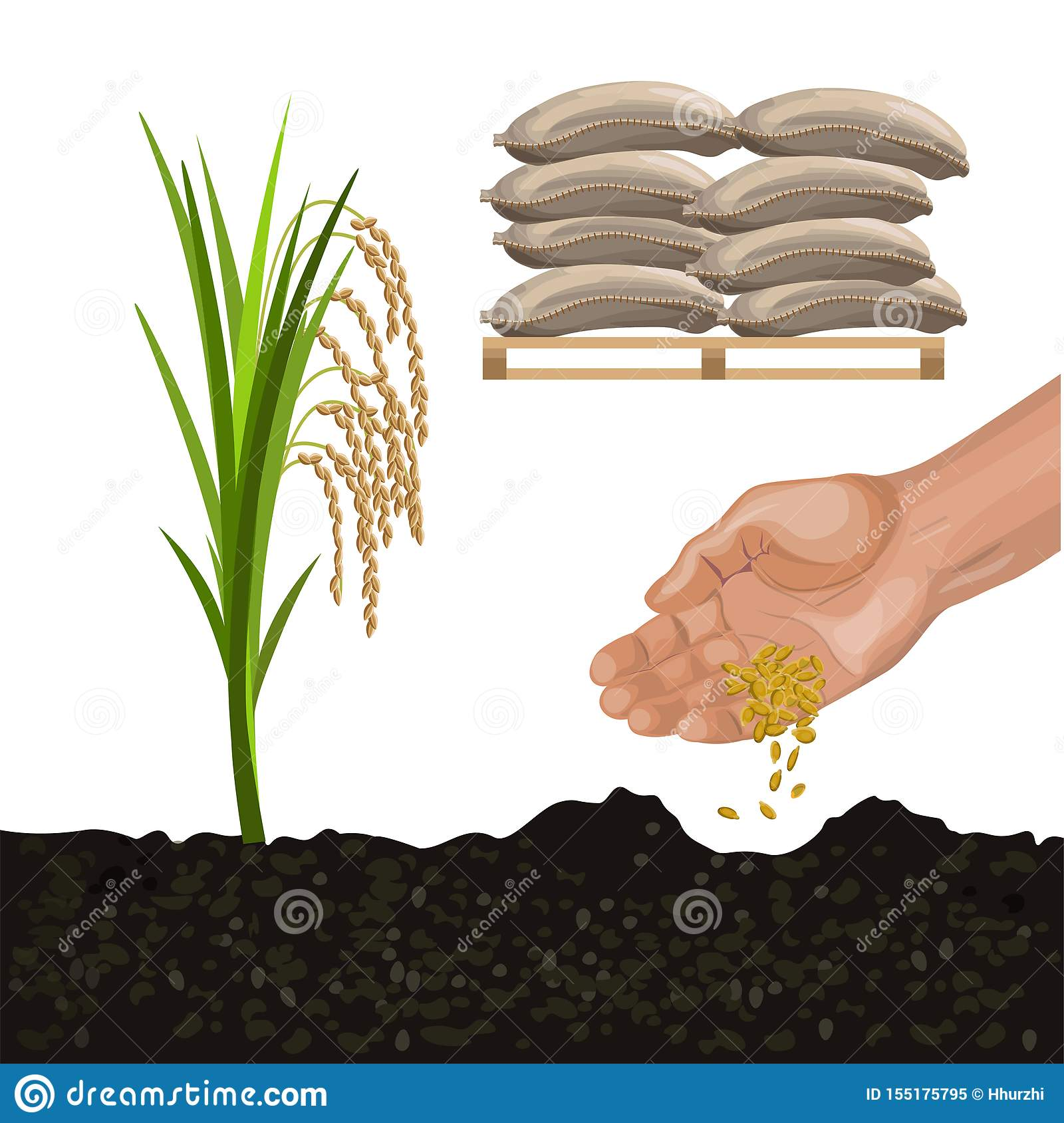 Obtener bacterias tolerantes a Alfa – cipermetrina y Dimetoato tomando como inóculo muestras de suelo de cultivo de arroz.
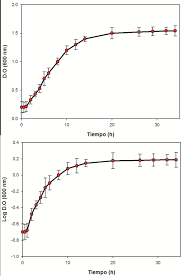 Seleccionar las bacterias con mejor potencial degradador de los plaguicidas mediante espectrofotometría.
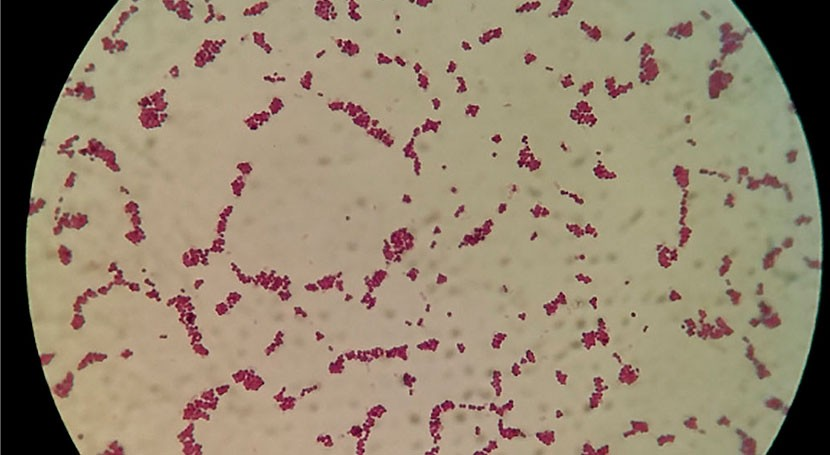 Identificar a las bacterias con potencial capacidad degradadora mediante inspección macro y microbiológica, tinciones diferenciales y pruebas bioquímicas.
Marco teórico
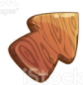 Alfa cipermetrina, Dimetoato
Organofosforados, Piretroides, Carbamatos
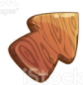 1
2
3
4
5
Suelo
Microflora del suelo
Aislamiento e identificación
Cultivo de arroz
Pesticidas
De ecosistemas contaminados
Capa más superficial de la biósfera terrestre
La constituyen hongos, algas, virus, protozoarios, bacterias y actinomicetos
Pilar económico de Ecuador
Variación del rendimiento de producción de arroz
Agentes químicos que se utilizan para el control de plagas en los cultivos
Pseudomonas sp.
Agrobacterium sp.
Origen, Objetivo Composición
Descontaminantes naturales de ambientes
Enriquecimiento y aislamiento de bacterias que degradan los pesticidas dimetoato y alfa cipermetrina
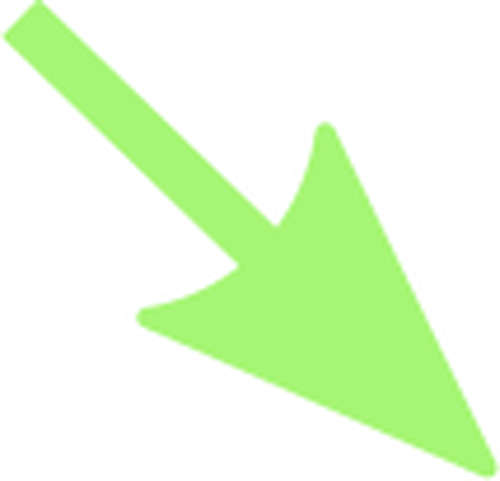 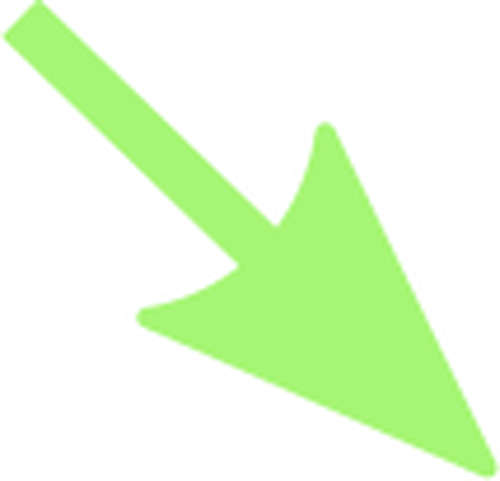 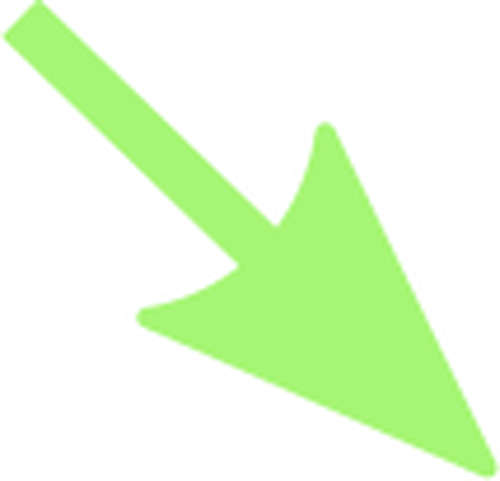 Secado 32°C - Tamiz 2mm
Reactivación bacteriana
Proyecto riego Babahoyo
Diluciones seriadas
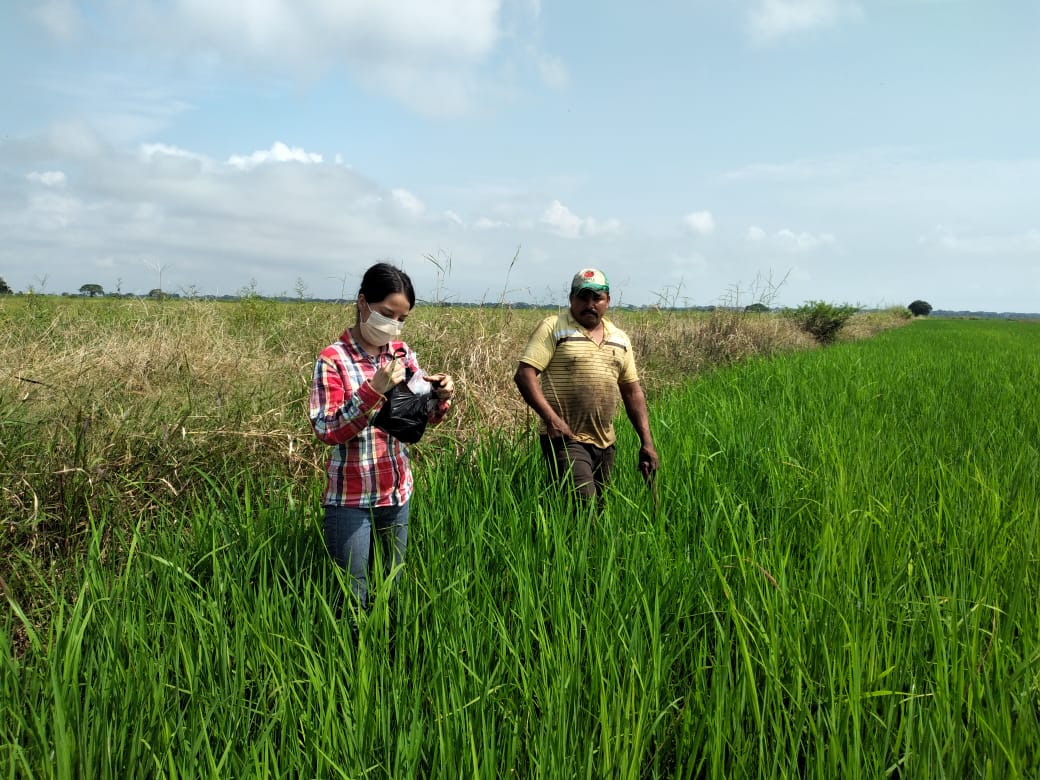 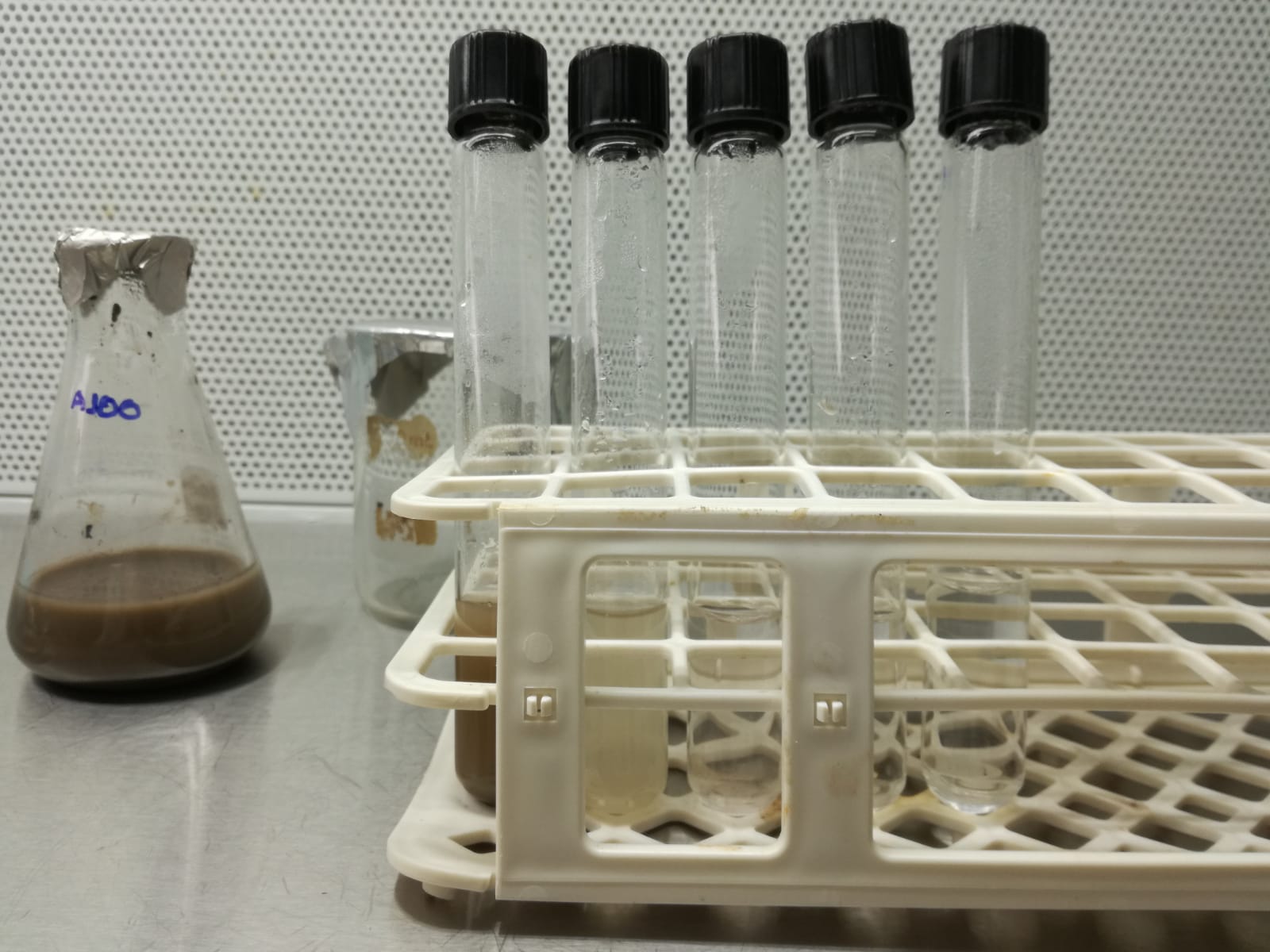 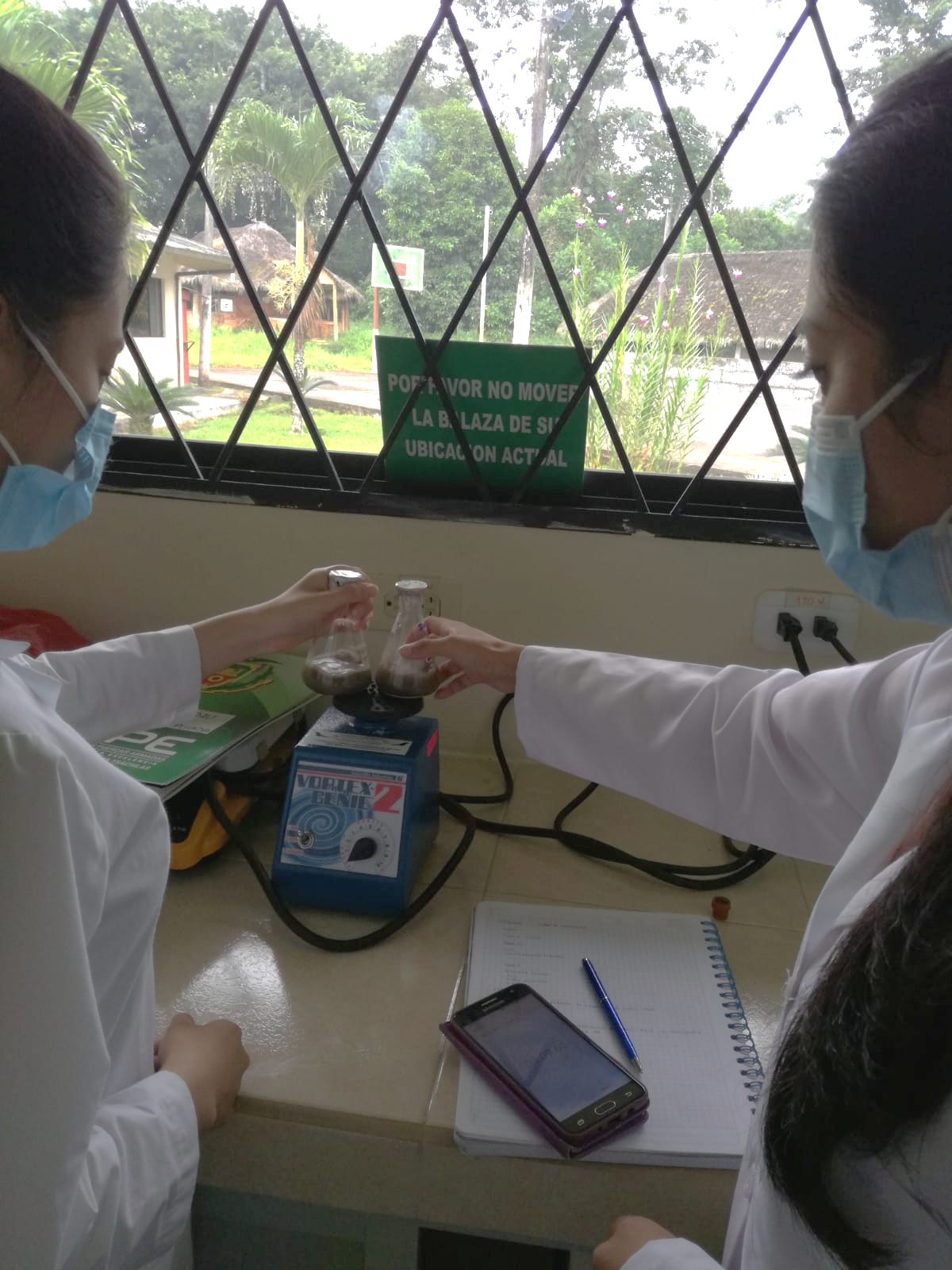 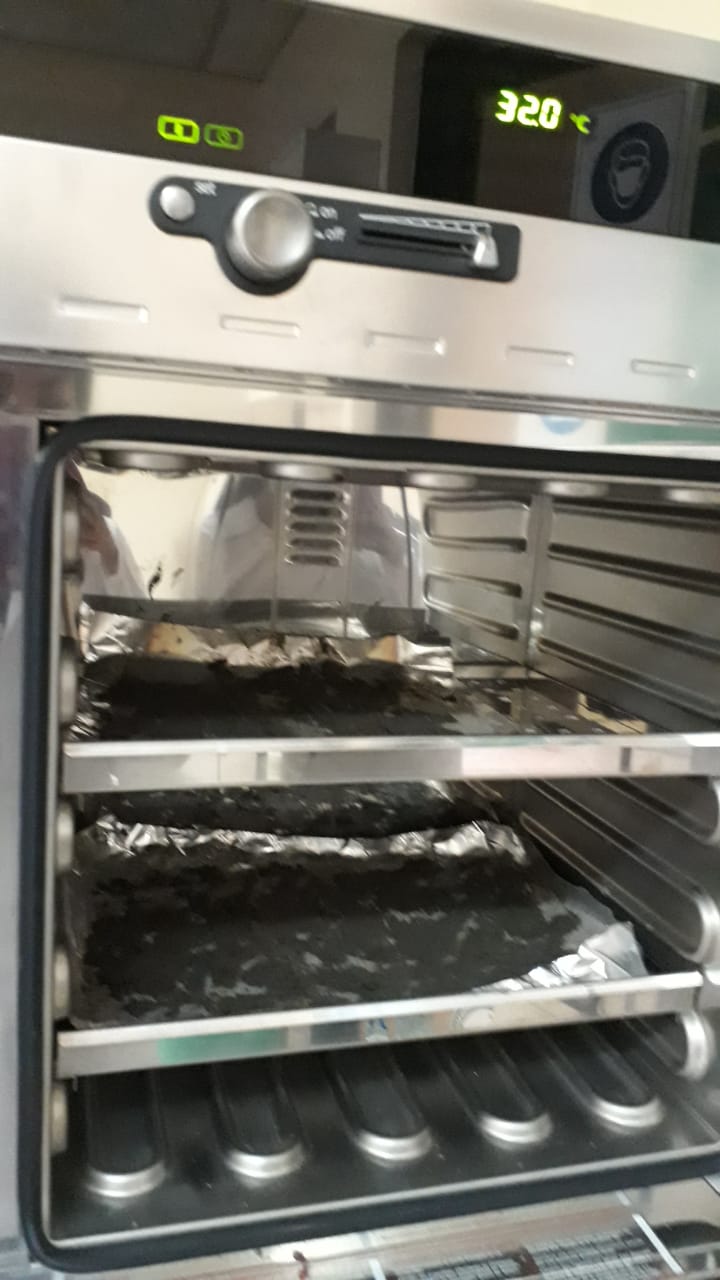 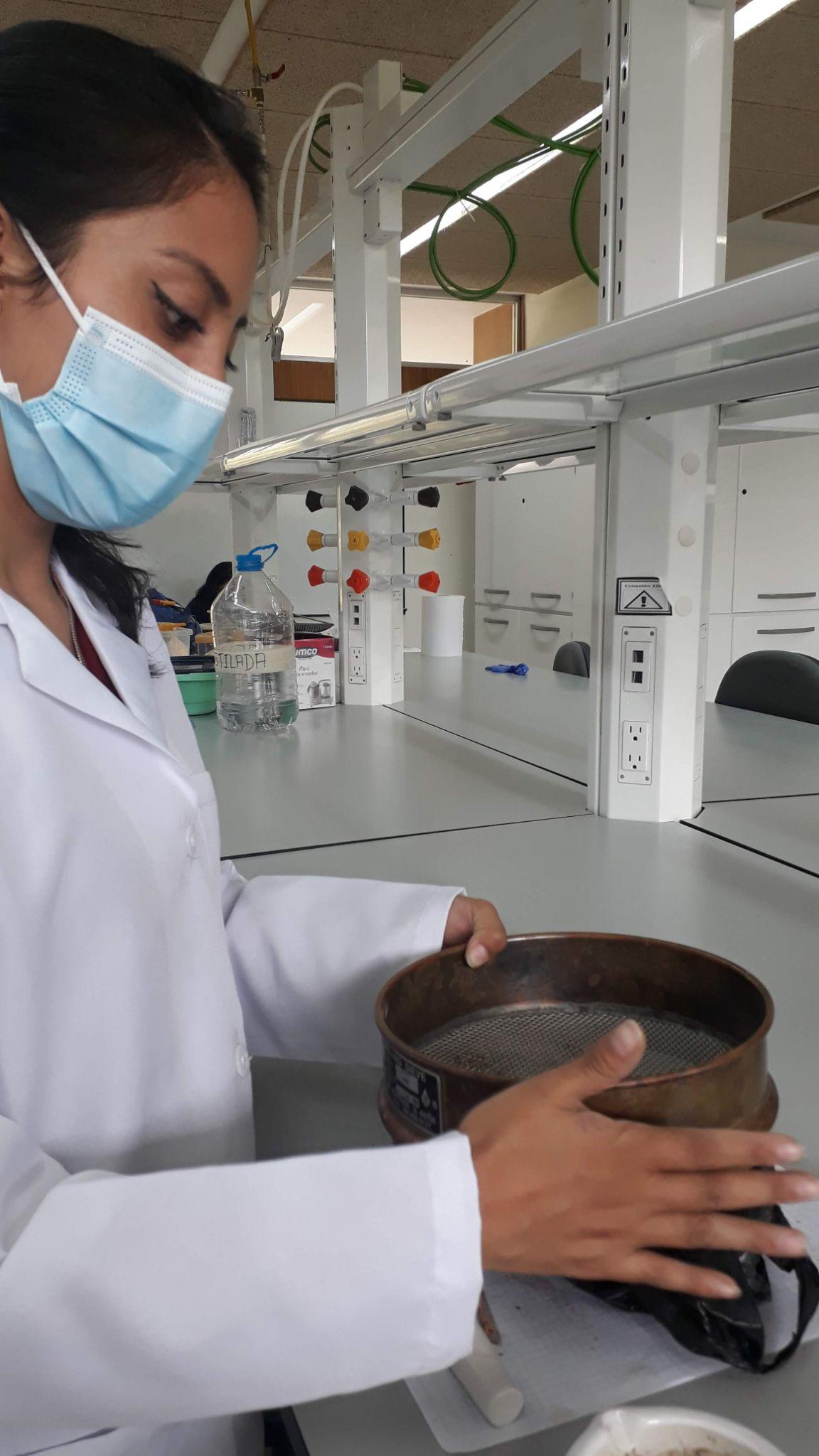 Enriquecimiento y aislamiento de bacterias que degradan los pesticidas dimetoato y alfa cipermetrina
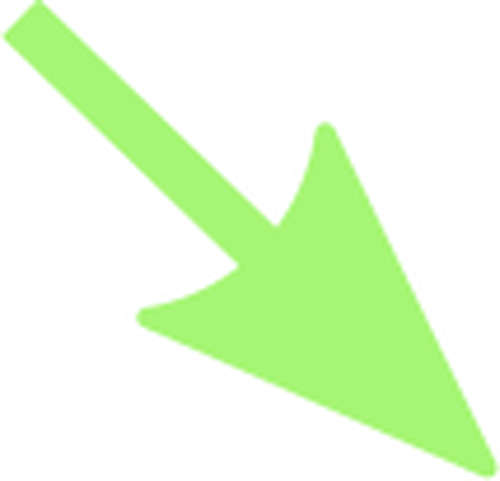 Medio Sales  Minerales MSM
Extensión en placa MSM
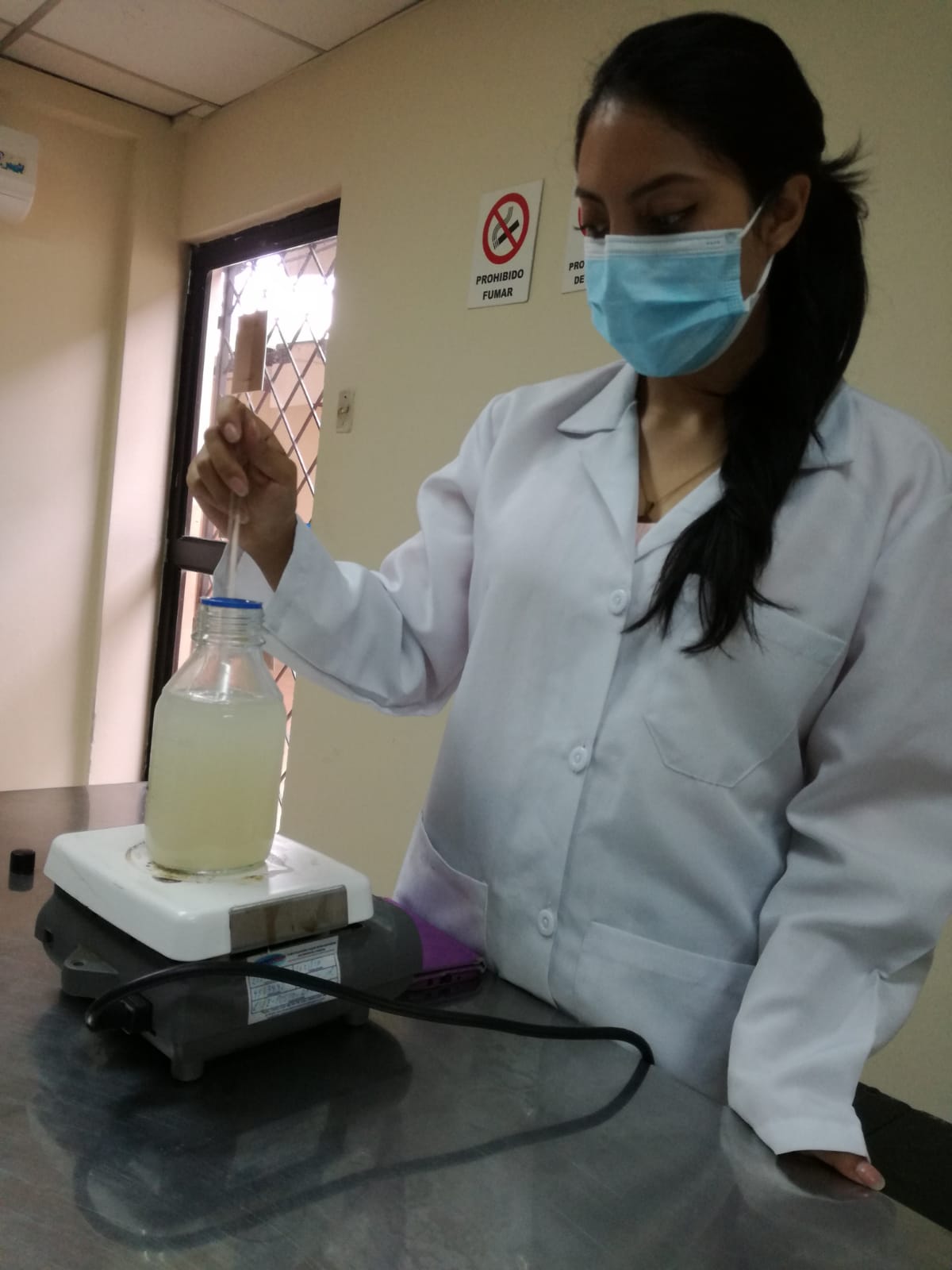 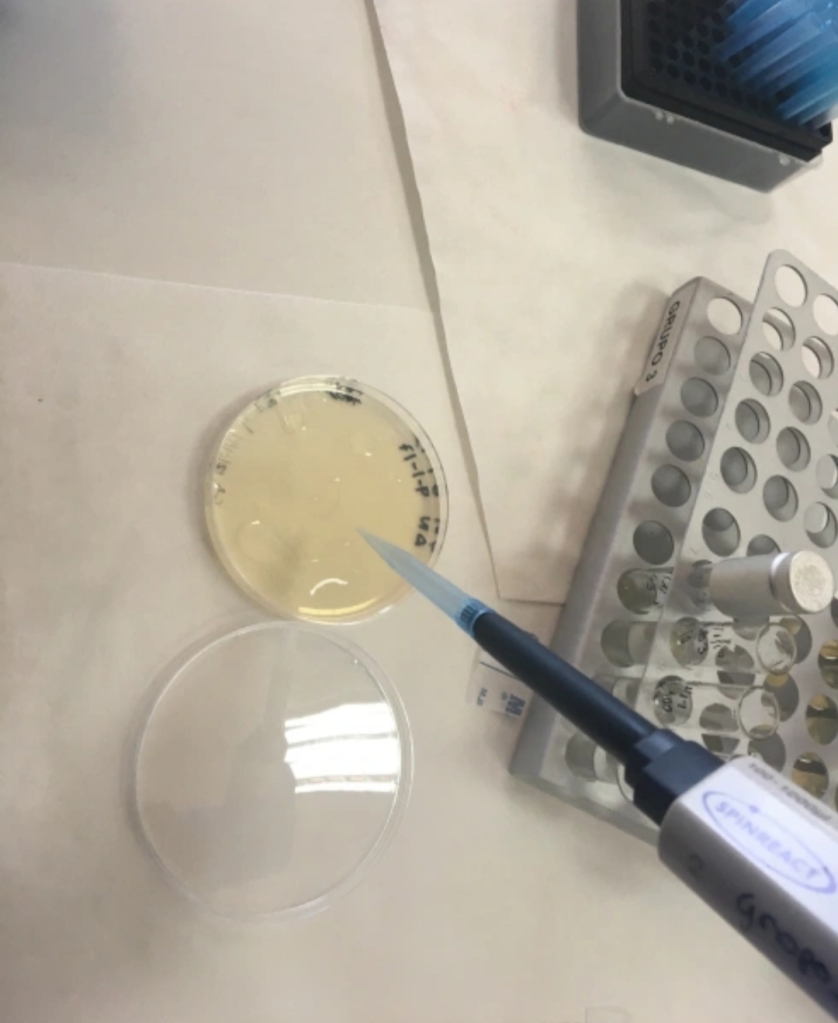 Selección de bacterias con mejor tolerancia
Capacidad de de rápido crecimiento
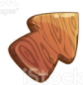 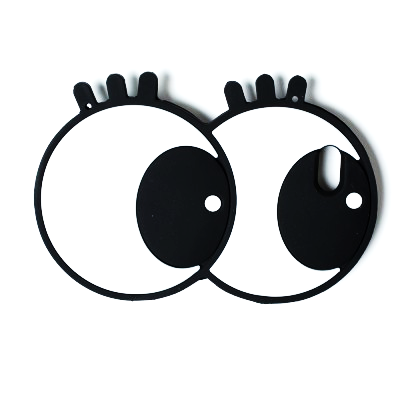 Aislamiento en medio MSM contaminado por estriado
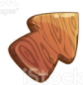 Nivel de tolerancia
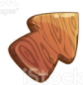 Tras 26 siembras
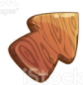 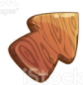 Diferencias macroscópicas
Incubación a 25°C
Identificación bacteriana
Características morfológicas coloniales
Prueba bioquímica: catalasa
Identificación fenotípica
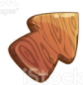 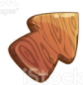 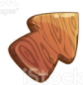 Tinción de Gram
Secuenciación del fragmento 16S RNA
Identificación molecular
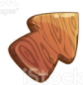 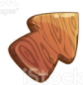 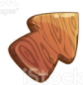 macrogen
785F (GGATTAGATACCCTGGTA)
907R (CCGTCAATTCMTTTRAGTTT)
Evaluación del potencial degradador de las bacterias seleccionadas
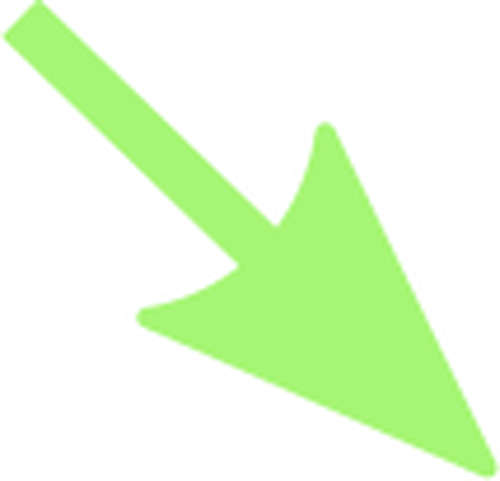 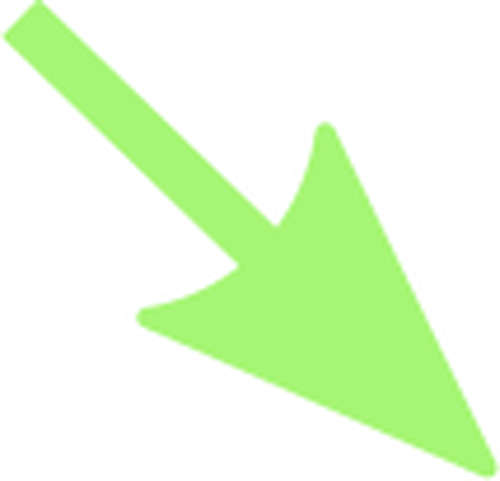 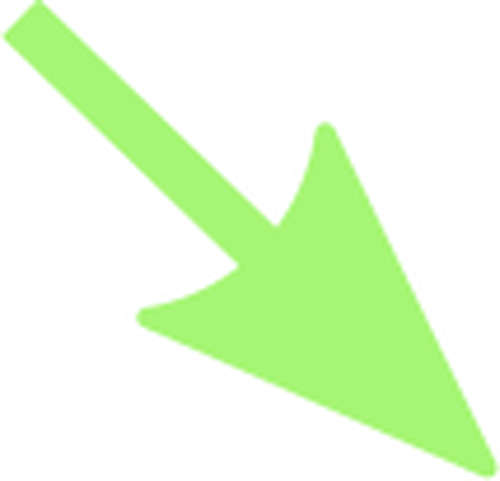 Suspensión bacteriana LB
Centrífuga 4000 rpm 20 min
Lavados en NaCl 0,9%
Ajuste absorbancia 1 OD
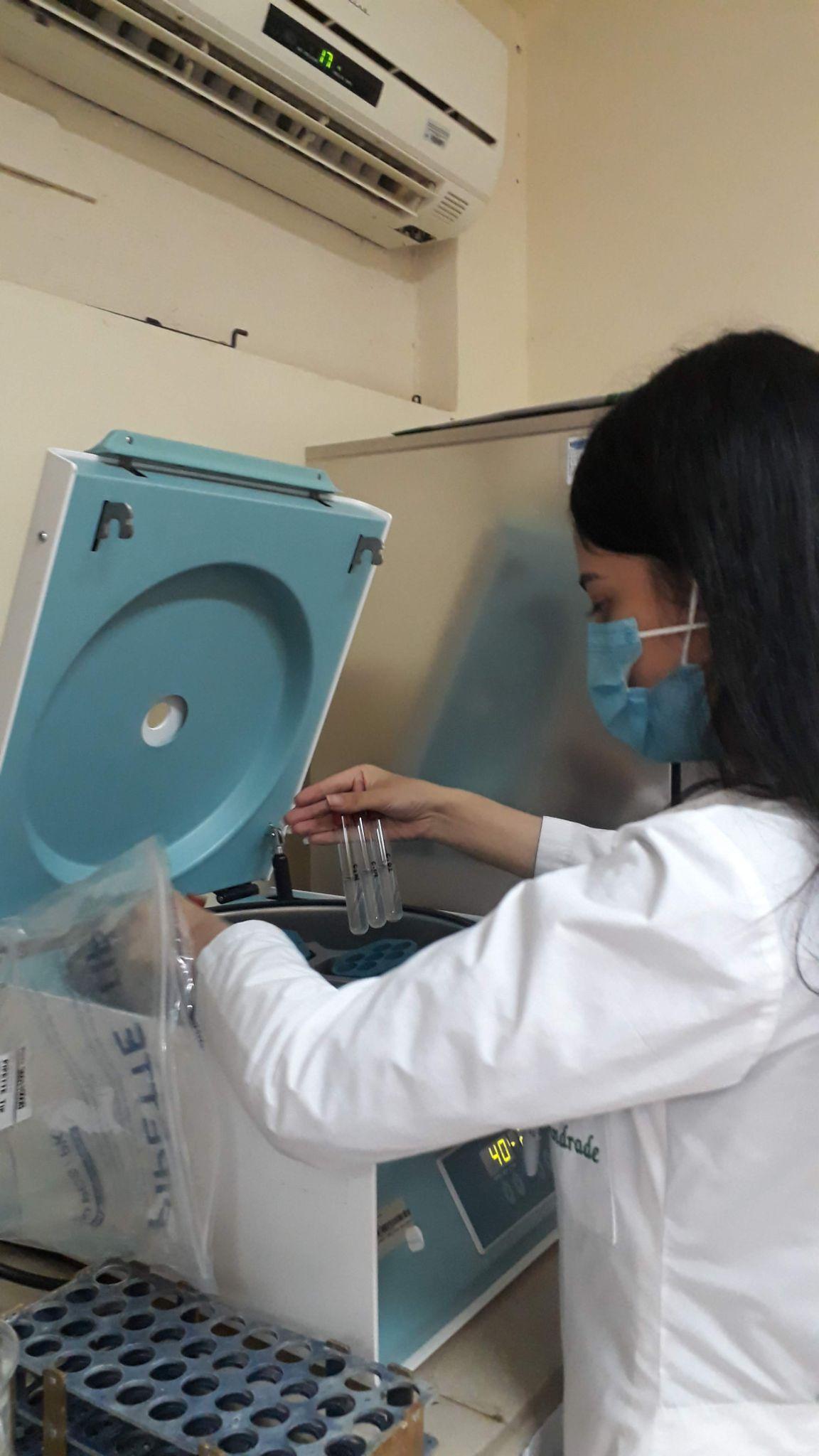 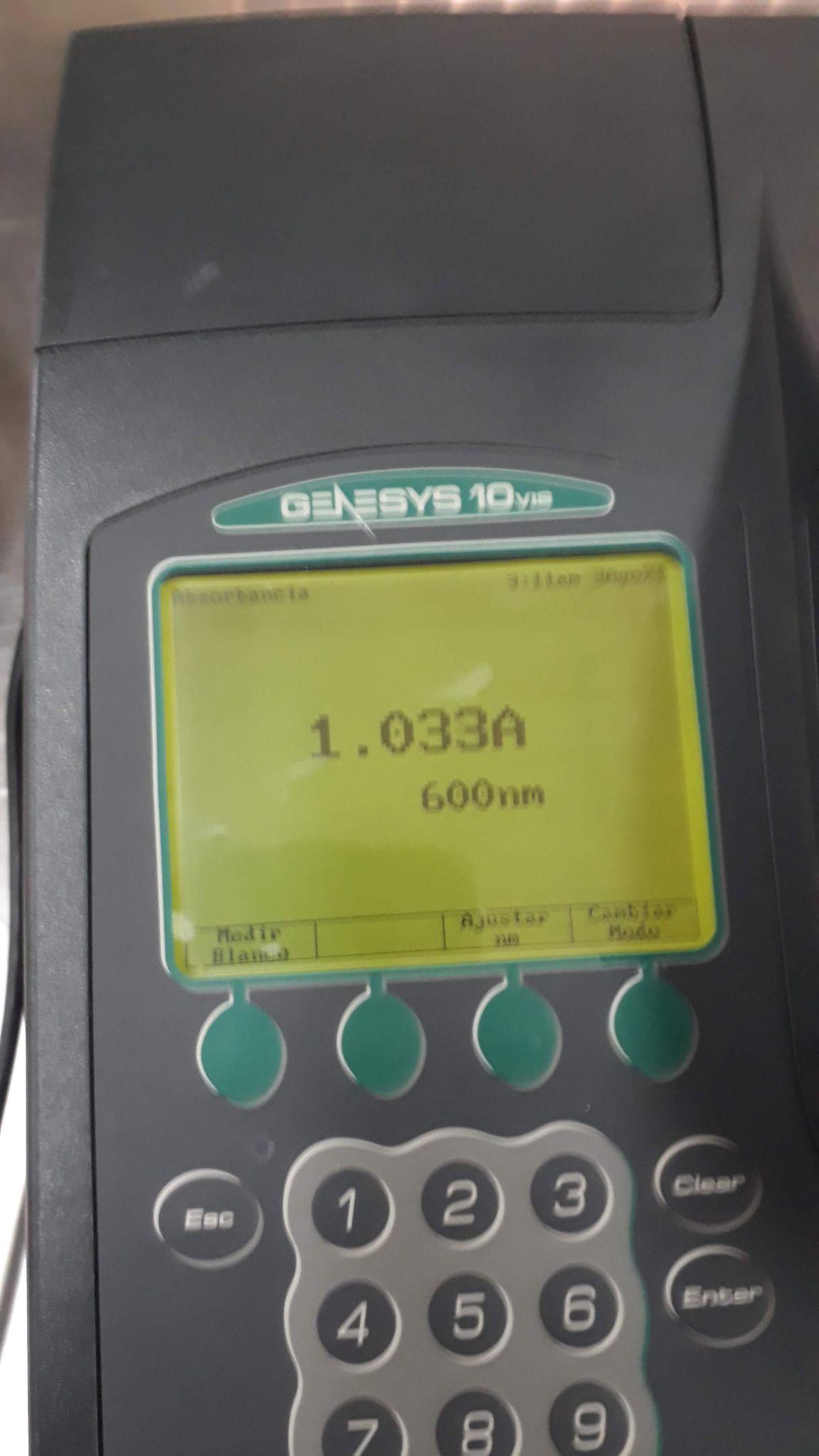 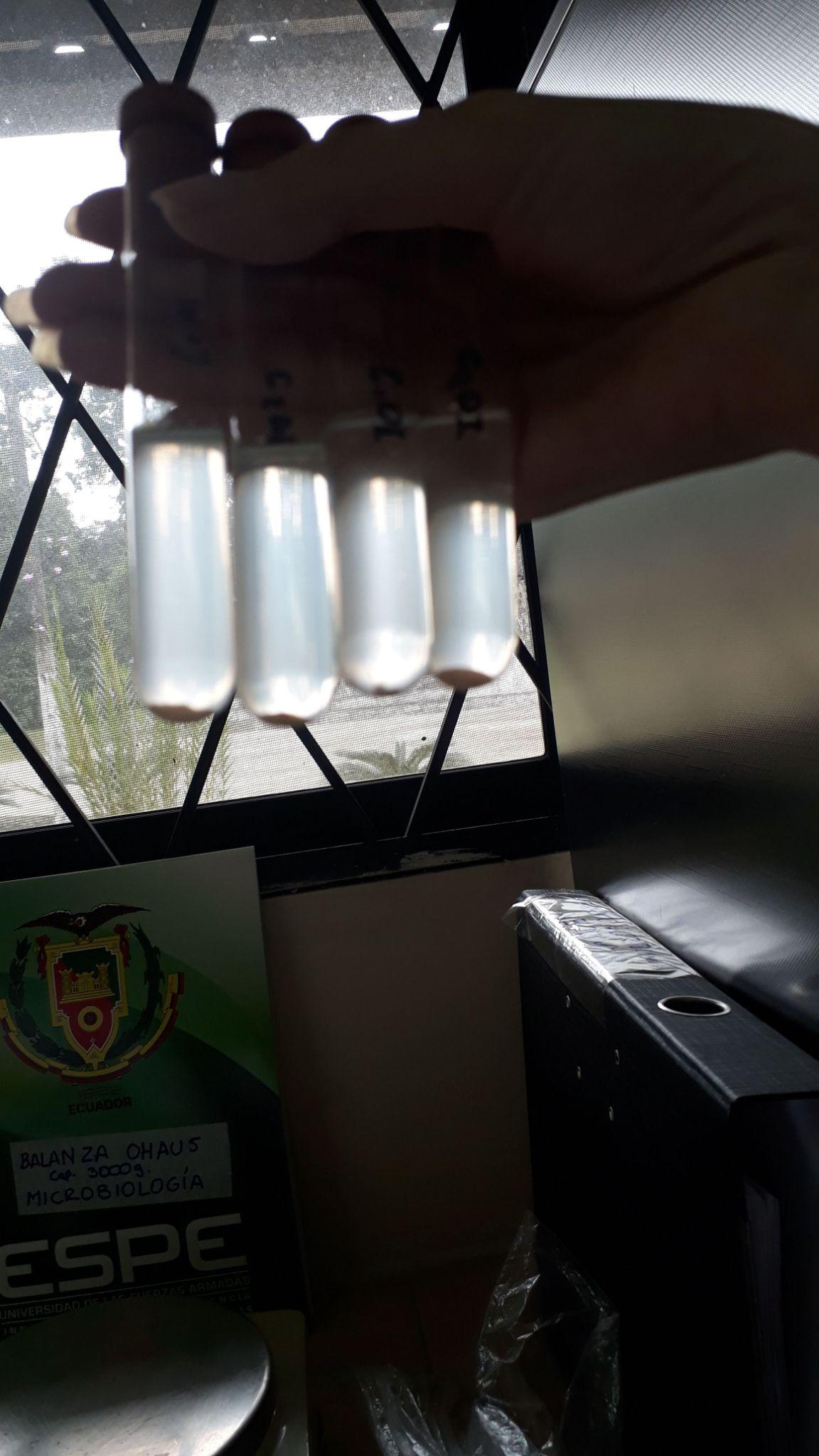 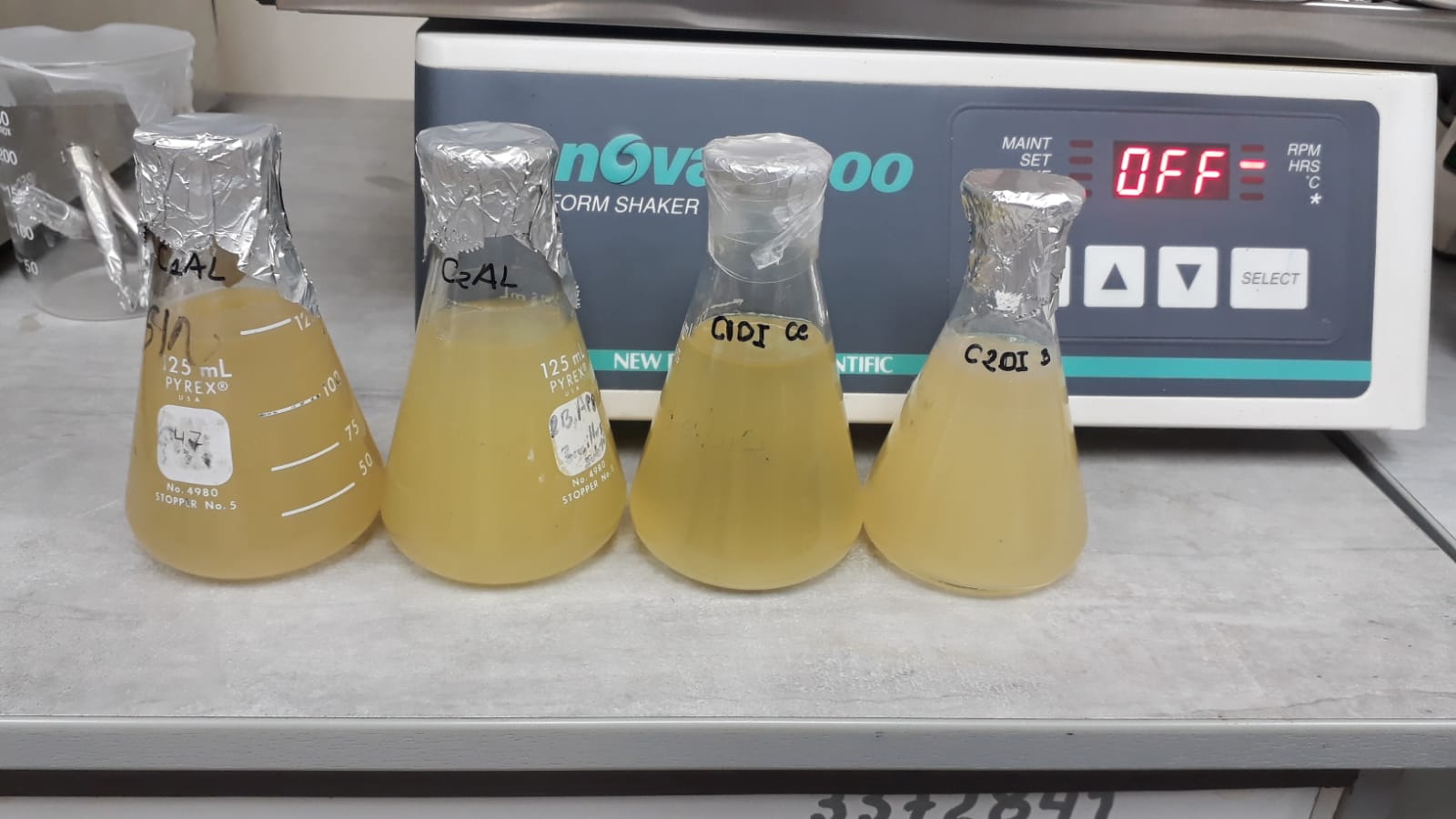 Evaluación del potencial degradador de las bacterias seleccionadas
Crecimiento 18-24 horas
Siembra medio líquido MSM
600 nm
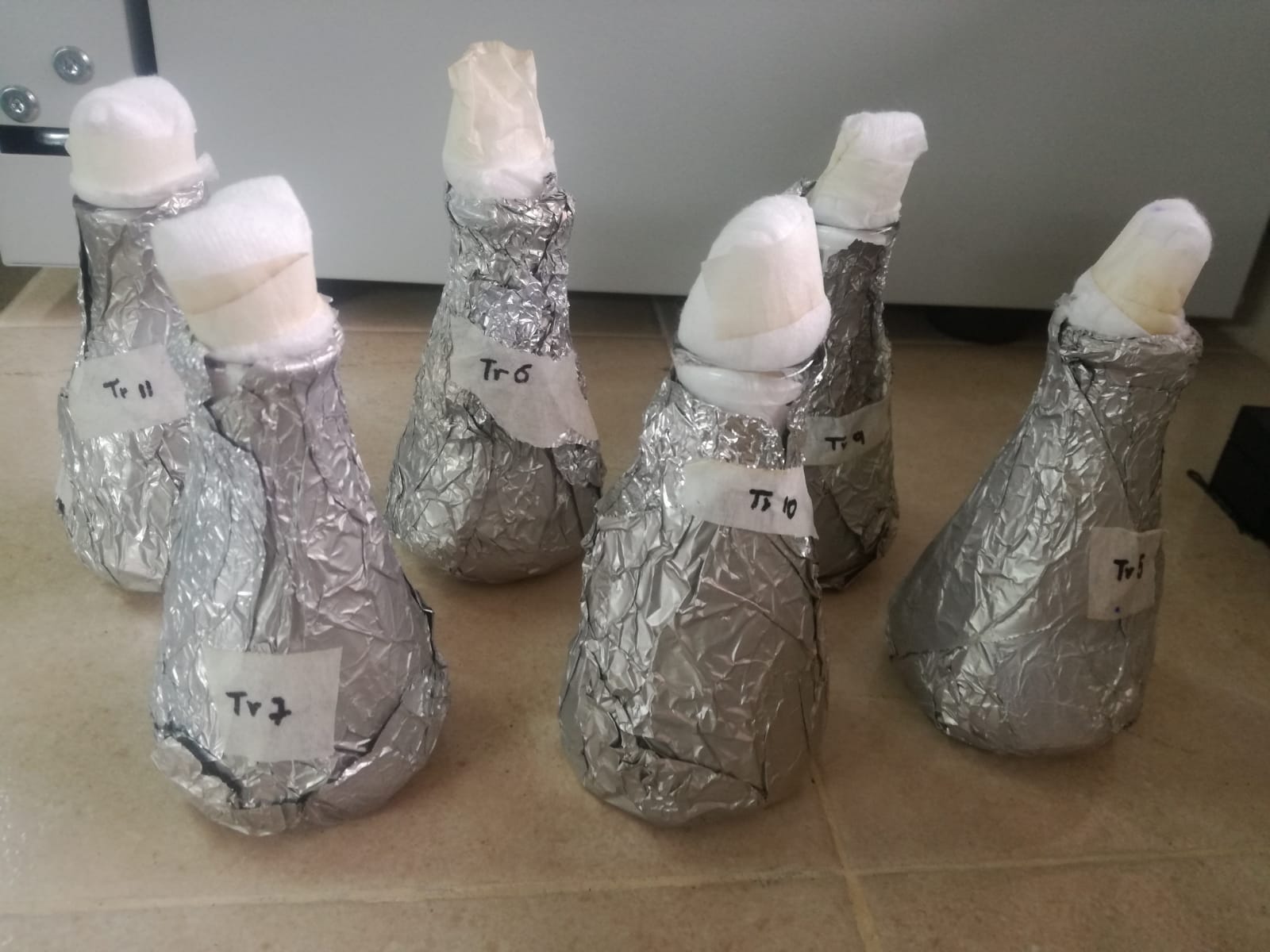 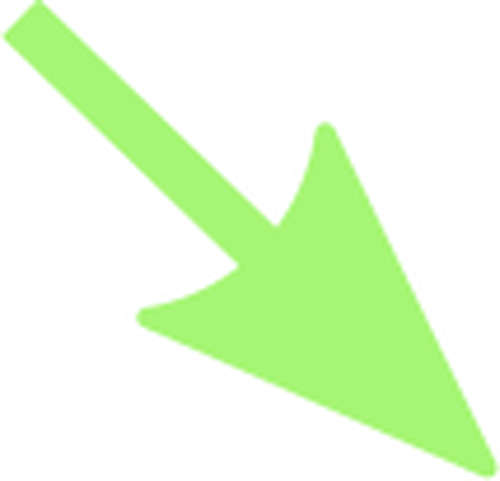 Degradación 96 horas
Análisis estadístico
Diseño de Parcelas Sub Sub divididas

Conformado por 12 tratamientos con 3 repeticiones, un total de 36 unidades experimentales
Resultados: Obtención de bacterias con mejor perfil tolerante
Obtención de cepas bacterianas tolerantes a partir de suelo contaminado
Cepas seleccionadas
C1Al
C2Al
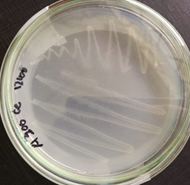 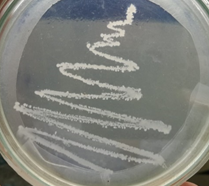 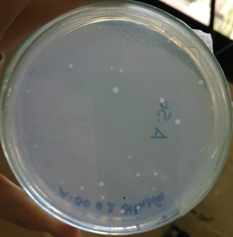 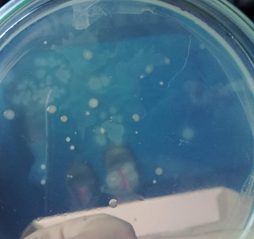 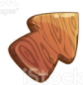 C2DI
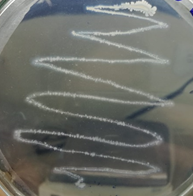 A.
B.
C1DI
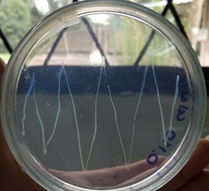 A. Crecimiento con alfa cipermetrina 
B. crecimiento con Dimetoato
Primeras cepas bacterianas crecidas tras 24 h post siembra
Caracterización de cepas bacterianas seleccionadas
Características morfológicas coloniales
Tinción de Gram
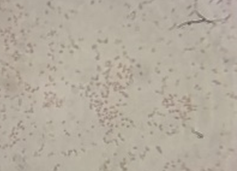 Tabla 1. Morfología colonial de las cepas tolerantes a pesticidas
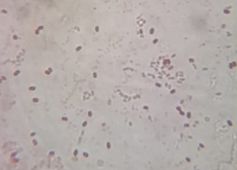 C1Al
C2Al
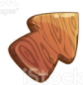 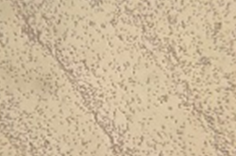 C1DI
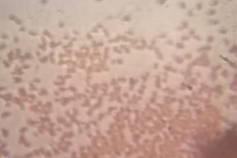 C2DI
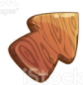 En esta imagen se observa la morfología y color de las bacterias correspondientes a las cepas C1AL, C2Al, C1DI y C2DI, las cuales presentan un color rojo (Gram negativas) y forma de bacilo (varilla).  Imagen obtenida desde microscopía óptica, 100x.
Caracterización de cepas bacterianas seleccionadas
Caracterización bioquímica
Análisis de secuencia 16S
Dos de las cepas fueron positivas para catalasa
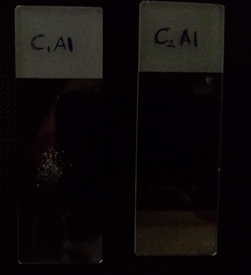 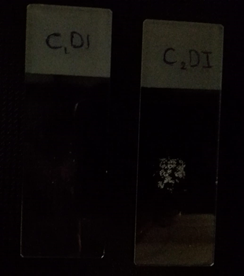 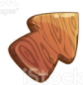 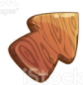 Prueba de catalasa para las cepas seleccionadas, en donde C1AL y C2DI son positivas a la reacción por la presencia de burbujas y las cepas C2Al y C1DI fueron negativas.
Evaluación de la degradación de los pesticidas alfa-cipermetrina y dimetoato
Crecimiento bacteriano
Porcentaje de degradación
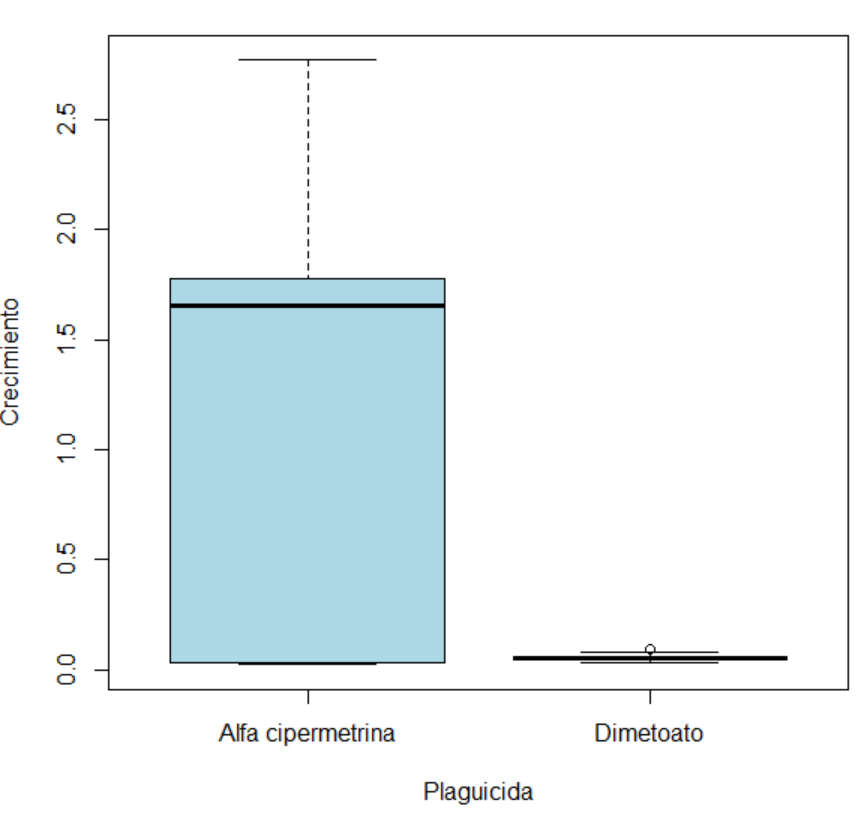 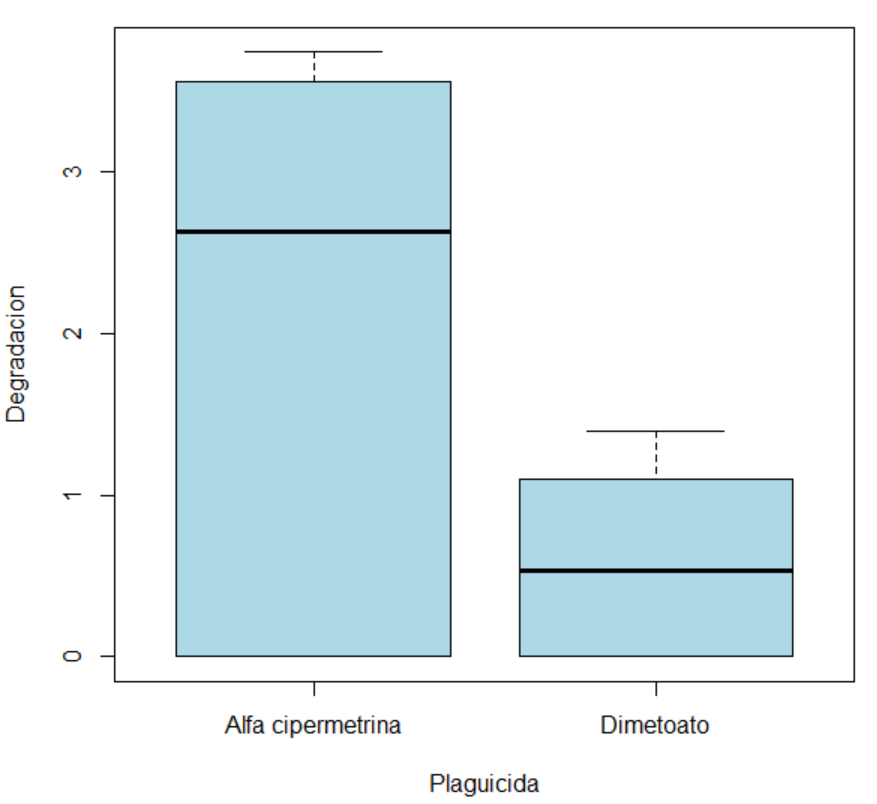 Evaluación de la degradación de los pesticidas alfa-cipermetrina y dimetoato
Crecimiento bacteriano
Porcentaje de degradación
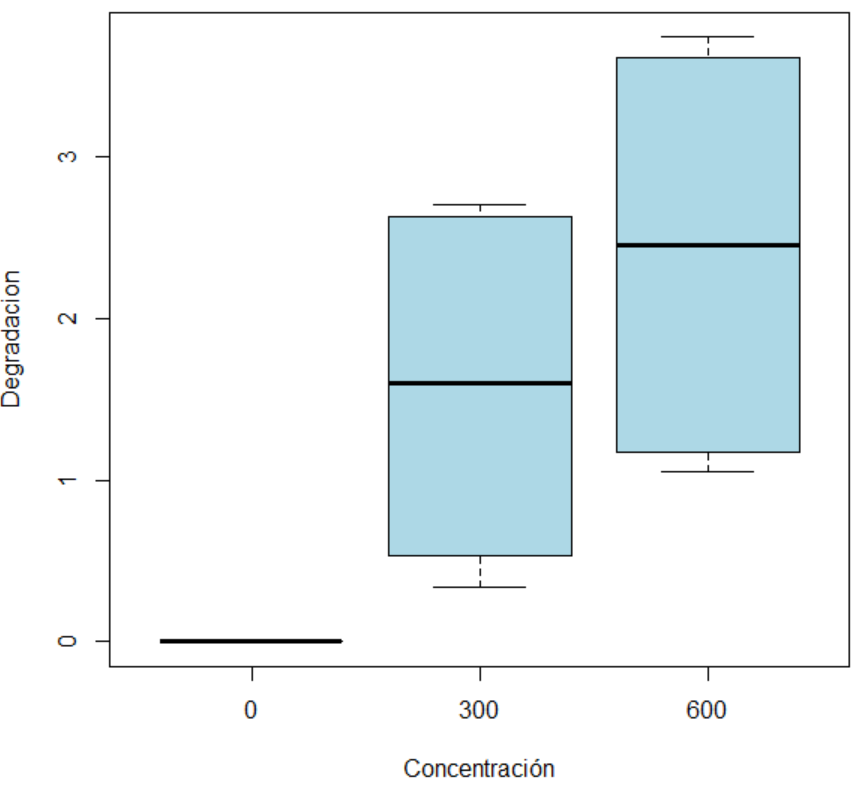 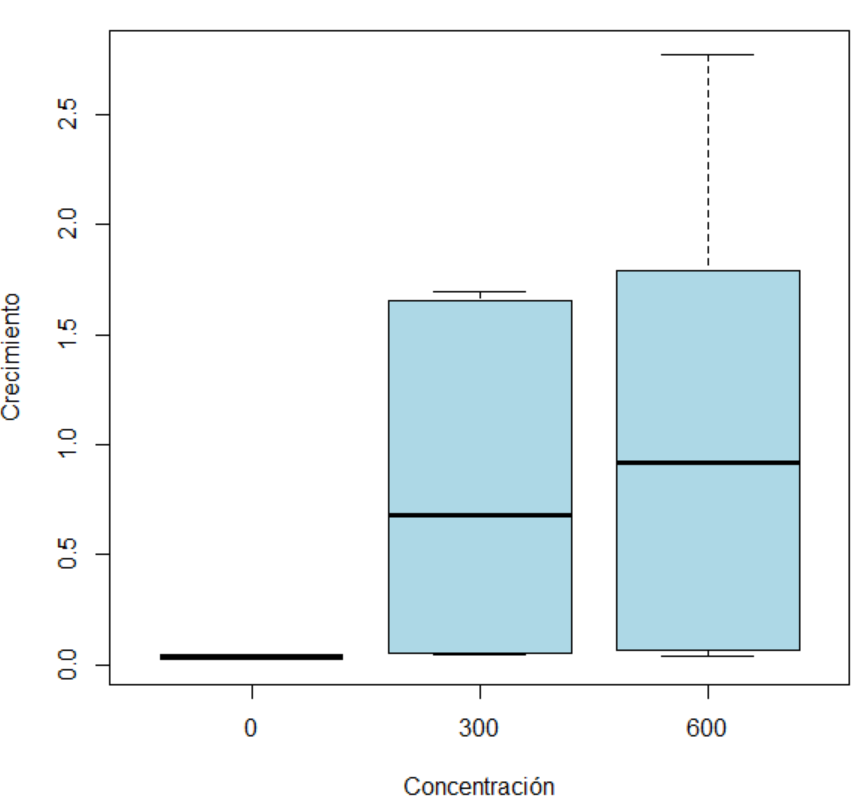 Crecimiento bacteriano
Porcentaje de degradación
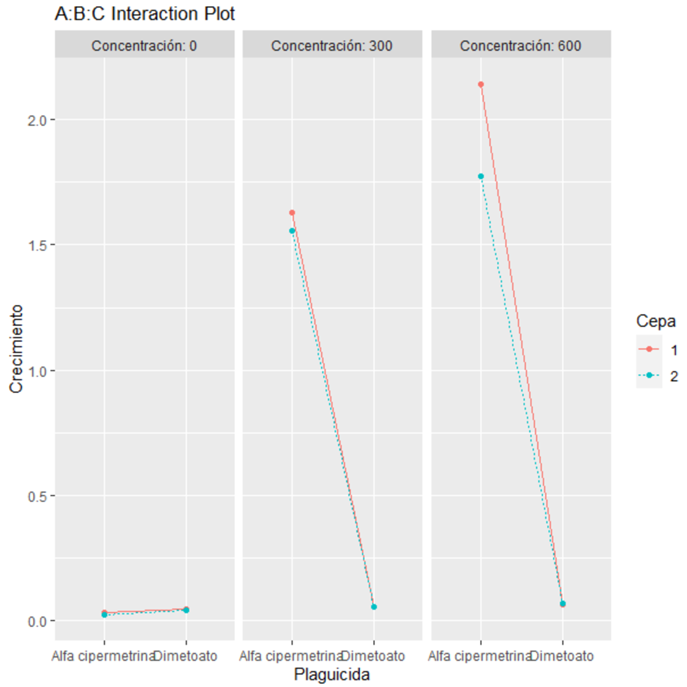 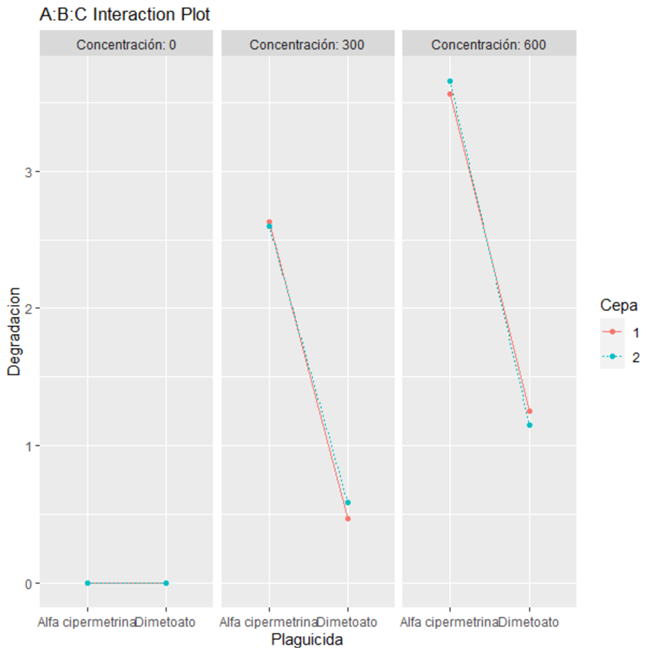 Delftia sp. y Sphingobium sp → 3,608% de alfacipermetrina (600 ppm) en 4 días
Jiang, et. al (2019) degradación de 34,1% de alfacipermetrina (10 ppm) en 80 días
Novosphingobium aromaticivorans y Delftia lacustris→ 1,2% dimetoato (600ppm) en 4 días.
(Ahmad, Chaudhary, & Damalas, 2021) Brucella sp de suelo agrícola de Pakistán, 83% de dimetato (100 ppm) en 7 días
Evaluación de la degradación de los pesticidas alfa-cipermetrina y dimetoato
Curva de Crecimiento por cepa
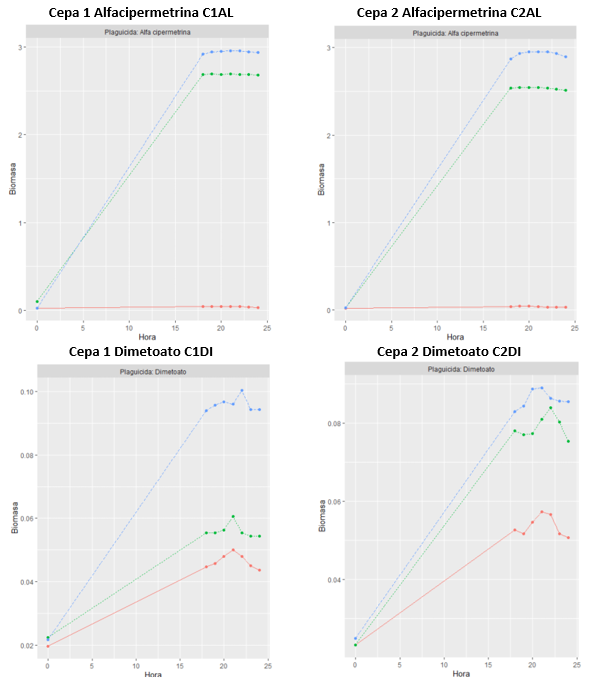 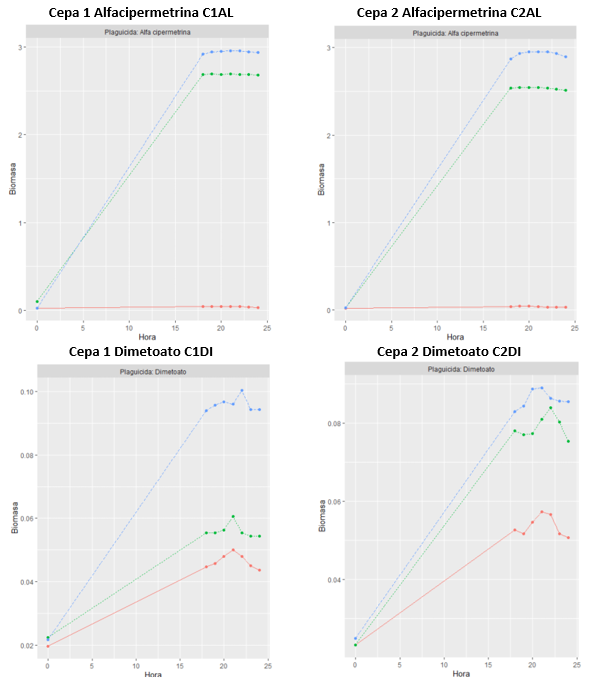 Las 4 cepas tienen un pico máximo de crecimiento entre las 21 y 22 horas, por tanto se considera que tanto el crecimiento como la degradación es similar en todas las cepas.
Discusión: Obtención de bacterias con mejor perfil tolerante
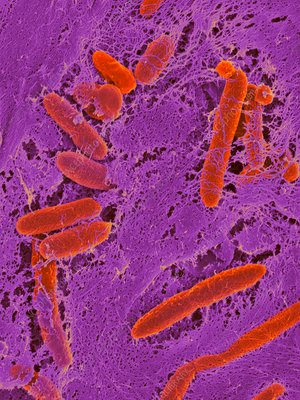 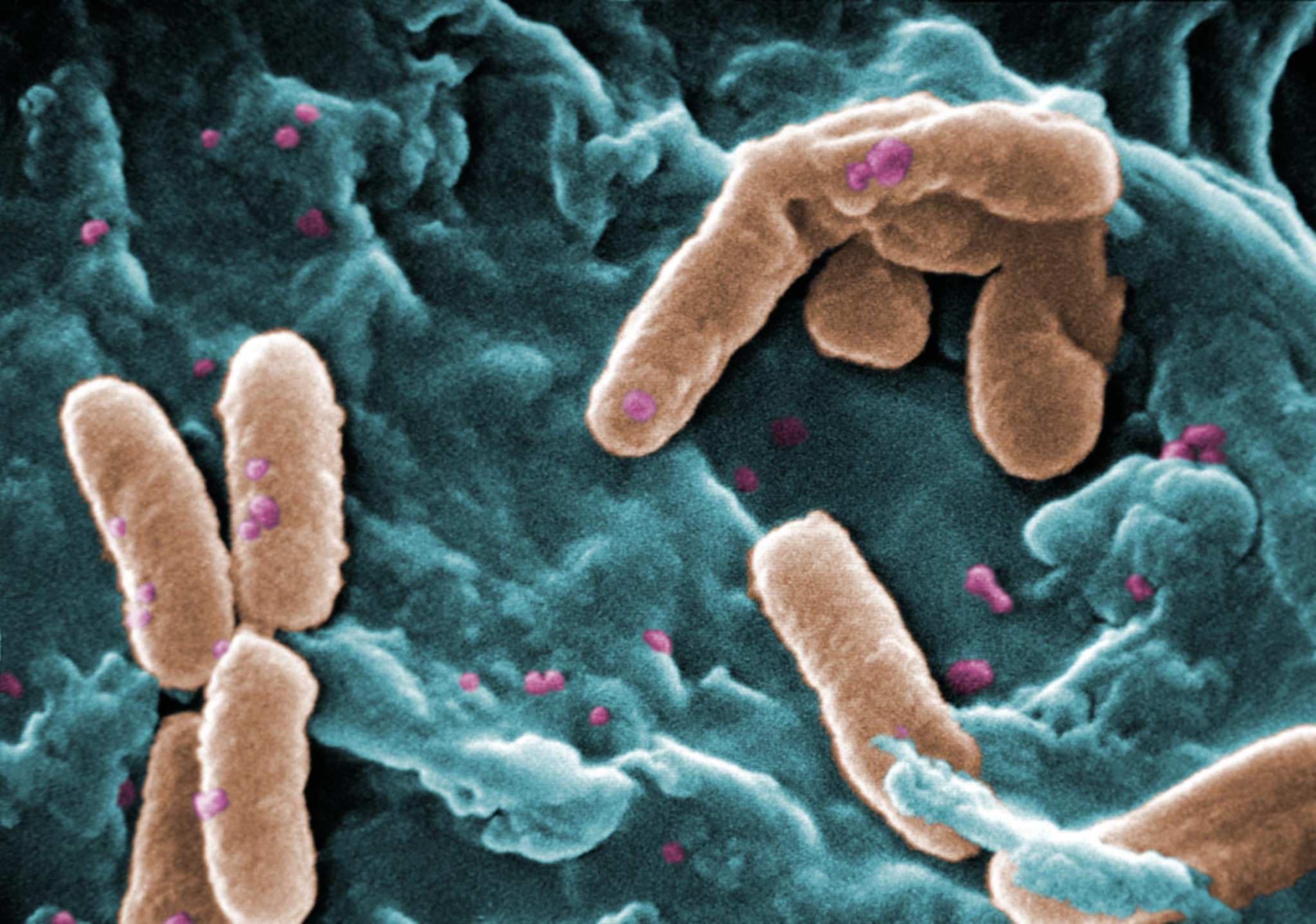 Aislamiento y selección
Trabajos como Briceño y col (2020) reportaron cepas degradadoras de plaguicidas organofosforados y piretroides del género Streptomyces, Arthrobacter y Achromobacter , las cuales habían sido aisladas de un sistema de bio purificación. Así mismo el equipo de investigación de Colorado y col. (2016) informaron sobre el hallazgo de cepas con capacidad degradadora de plaguicidas de las familia Enterobacteriaceae en terrenos contaminados.
Caracterización bacteriana
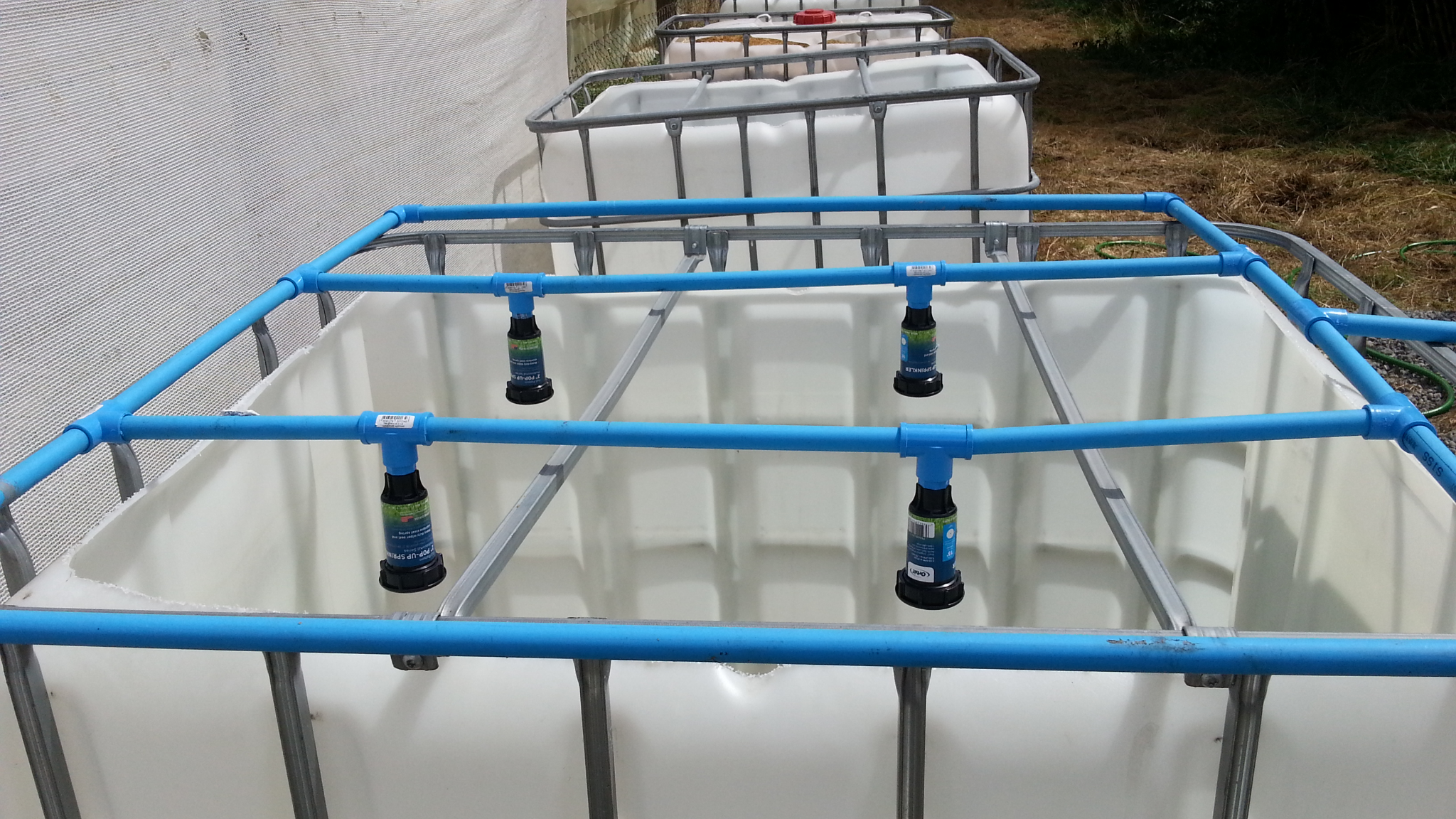 Todos estos trabajos y demás estudios indican la selección de cepas mediante capacidad de crecimiento, tamaño de colonia , tolerancia y características macroscópicas diferentes.
La realización del análisis molecular fue elaborada en base a la secuenciación del gen 16S rRNA debido a que es una región exclusiva (variante) en cada especie bacteriana. Las cepas identificadas como Delftia lacustris, Sphigobium sp. y Novosphingobium aromaticivorans pertenecientes a la filosfera del cultivo de arroz son conocidas por degradar una variedad de compuestos aromáticos e hidrocarburos (Dirhaj Kumar, 2021).
Conclusiones
Este estudio evidenció que, al aislar bacterias expuestas a contaminantes como los plaguicidas, se pueden encontrar cepas con un gran potencial degradador de los contaminantes, siendo una gran herramienta en biorremediación.
Se logró informar de 4 cepas bacterianas responsables de la degradación de los plaguicidas alfa cipermetrina y dimetoato, que fueron aisladas a partir de muestras de suelo agrícola con cultivo de arroz que ha estado expuesto por varios años a estos plaguicidas. Las cepas identificadas como Delftia sp. y Sphingobium sp degradan alfa cipermetrina, mientras que Novosphingobium aromaticivorans y Delftia lacustris degradan dimetoato.
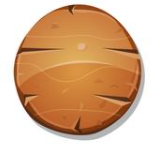 Todas las cepas halladas pertenecen al grupo morfológico de bacilos Gram negativos, los cuales son responsables de la transformación los residuos de plaguicidas, disponibles en el suelo, en compuestos menos tóxicos.
Las bacterias Delftia sp. y Sphingobium sp presentaron un mayor potencial degradador, ya que lograron degradar el 3,608% del plaguicida alfa cipermetrina (600 ppm) y las bacterias Novosphingobium aromaticivorans y Delftia lacustris alcanzaron un porcentaje de degradación del 1,2% de dimetoato (600 ppm).
Con base a los resultados de los factores plaguicida y concentración, se rechazan las hipótesis nulas y se aceptan las hipótesis alternativas, ya que el plaguicida y la concentración influyen en el crecimiento bacteriano y porcentaje de degradación. En cuanto a las cepas, se acepta la hipótesis nula, ya que todas presentan un crecimiento homogéneo y un mismo porcentaje de degradación.
Recomendaciones
Continuar investigando para establecer consorcios con las cepas autóctonas halladas, con el fin producir una mineralización más completa de los plaguicidas.

Evaluar la capacidad degradadora de las cepas por más tiempo (40-60 días), ya que así se podrá tener una mejor noción del potencial degradador de cada una, además se puede evaluar la influencia de variables como la temperatura, pH del medio, disponibilidad de nutrientes y aireación en el crecimiento bacteriano.

Investigar la actividad biorremediadora de las cepas aisladas, directamente sobre los suelos agrícolas que hayan sido expuestos a plaguicidas por varios años; y optimizar variables como la cantidad de cepa y tiempo de exposición para una máxima degradación de plaguicida en el suelo.
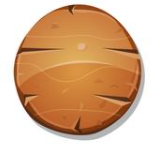 Gracias por su atención